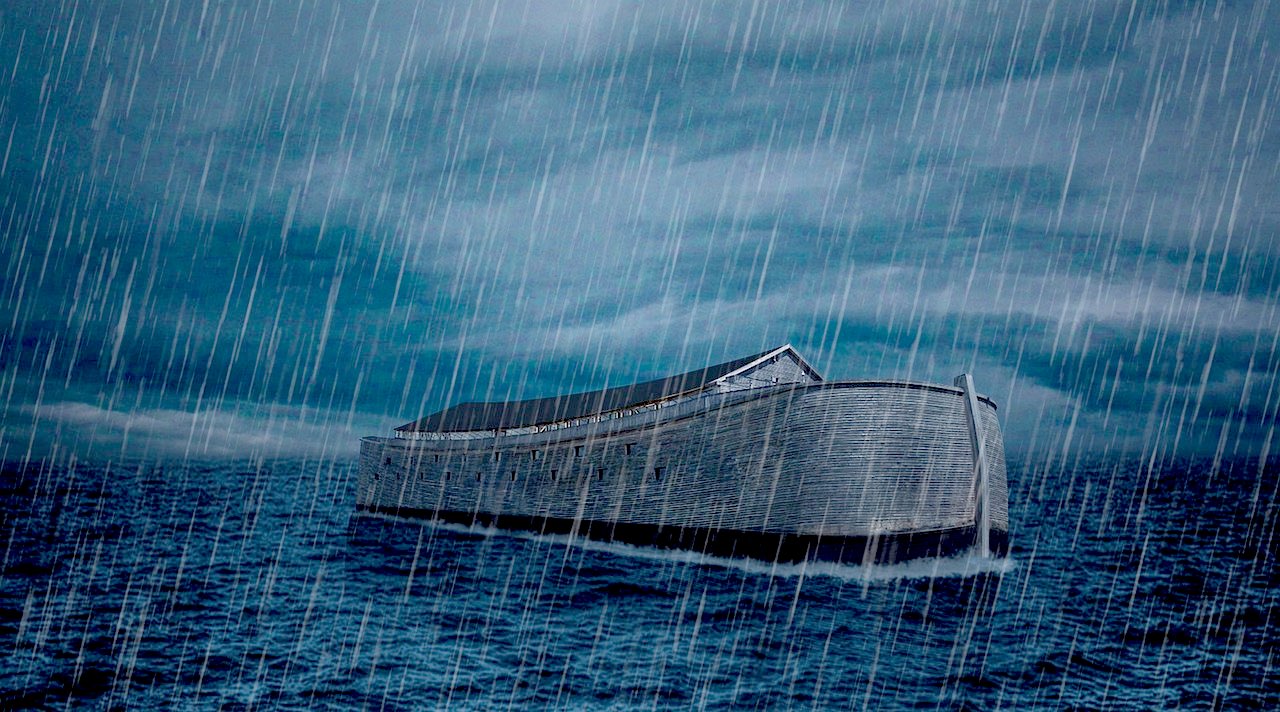 I Want to Obey Like Noah
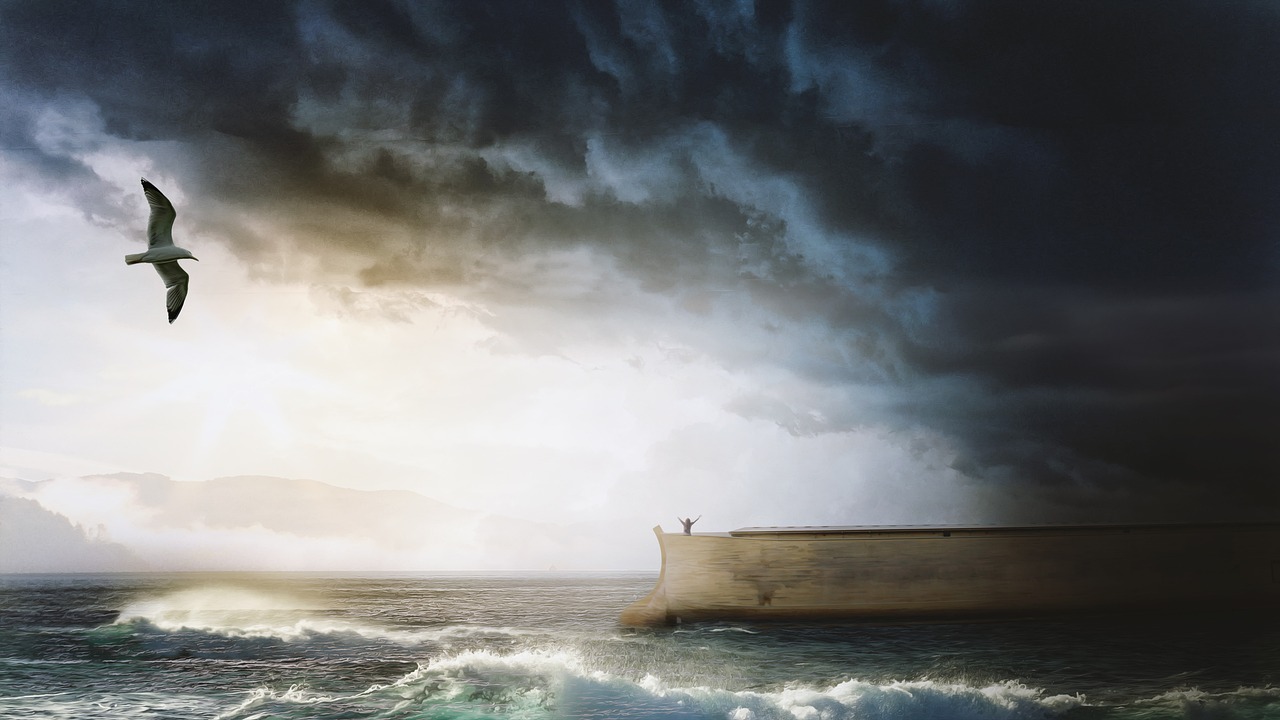 I Want to Obey Like Noah
Hardworking
Thorough
Persevering
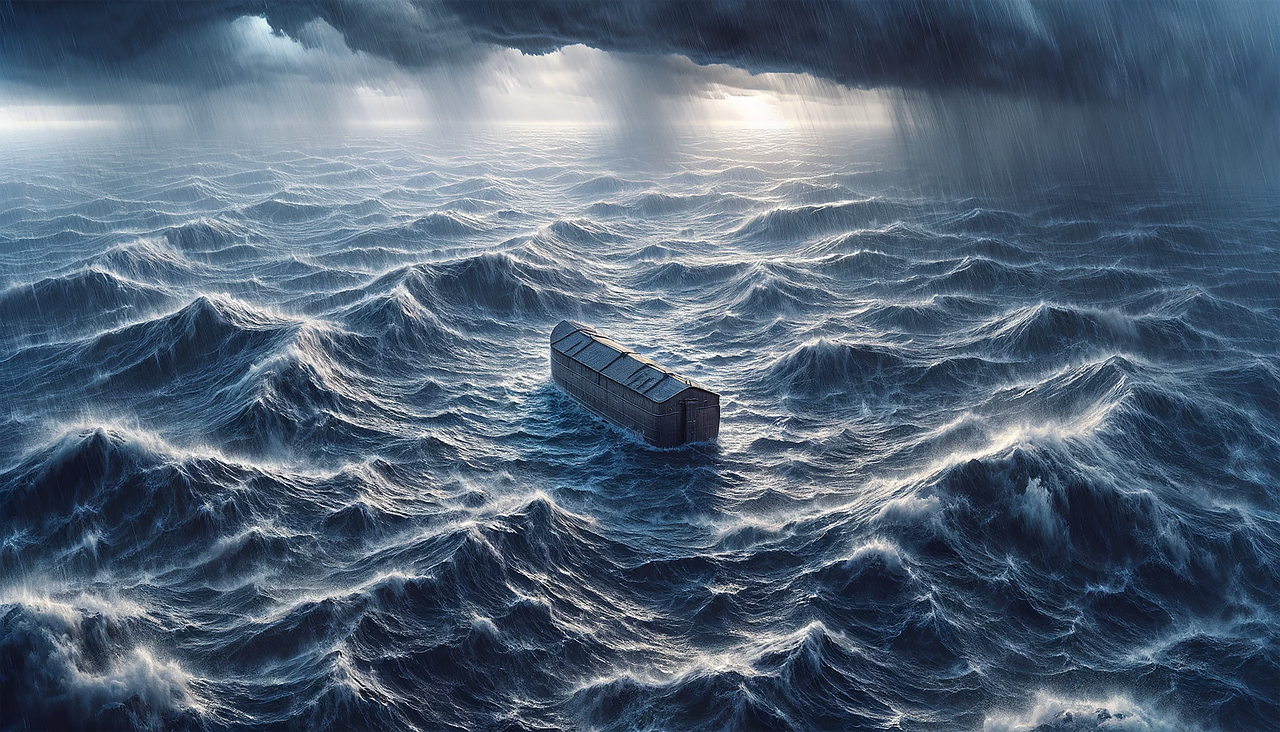 How did he do it?
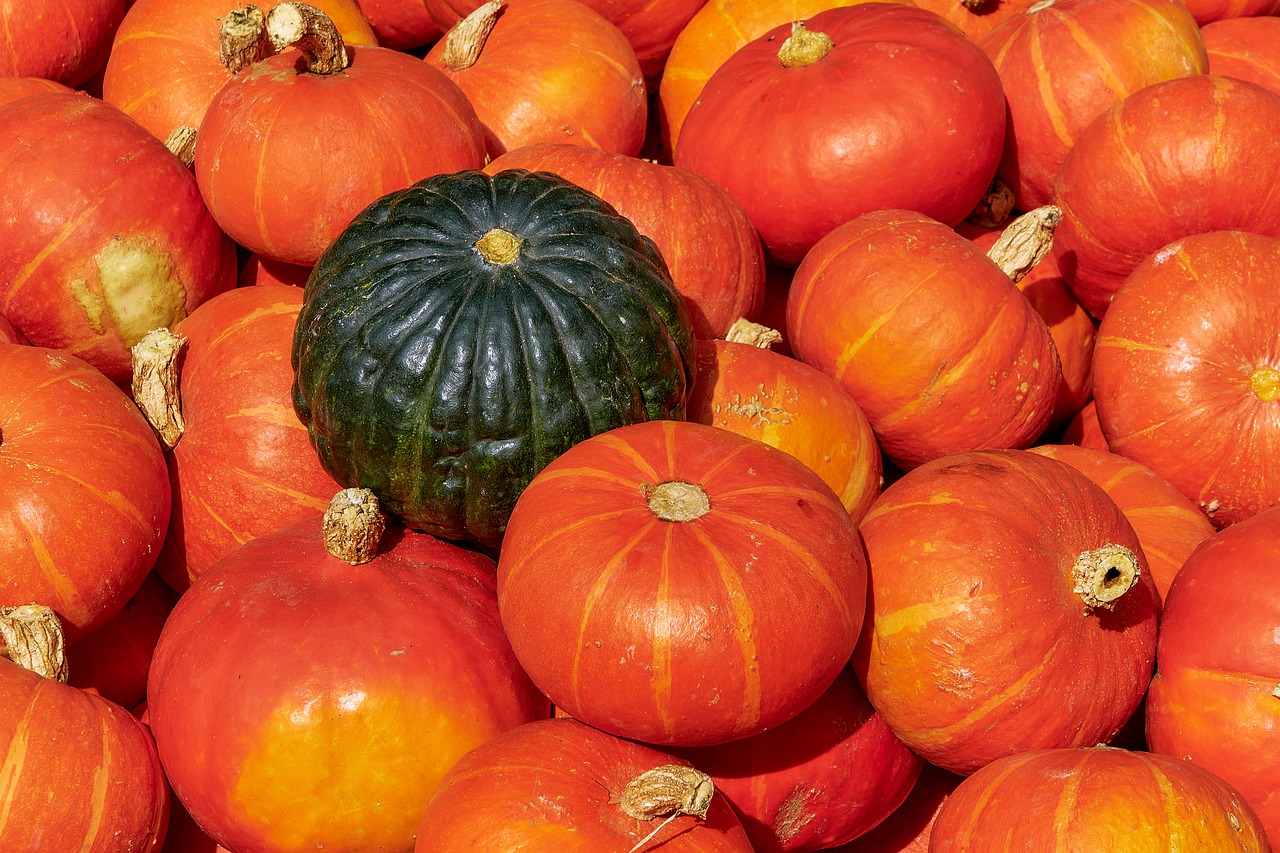 He was already different from the world
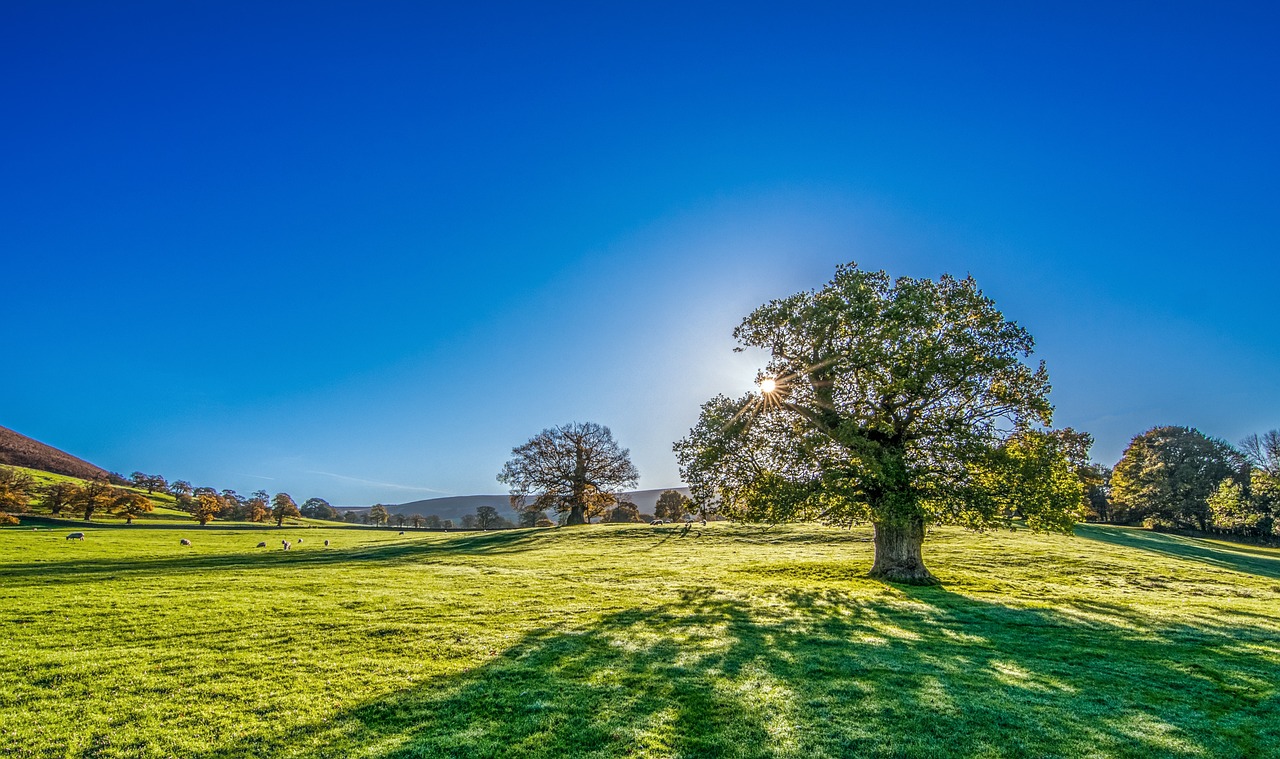 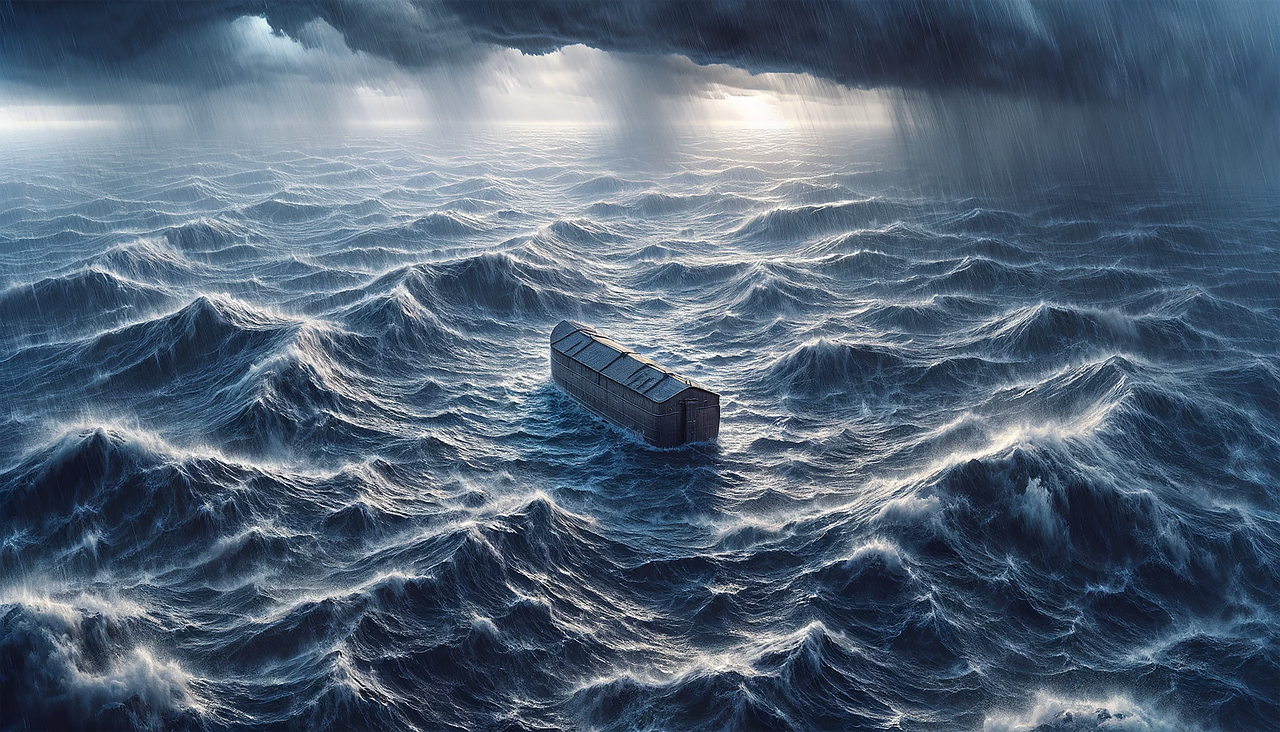 He walked with God
He lived by faith
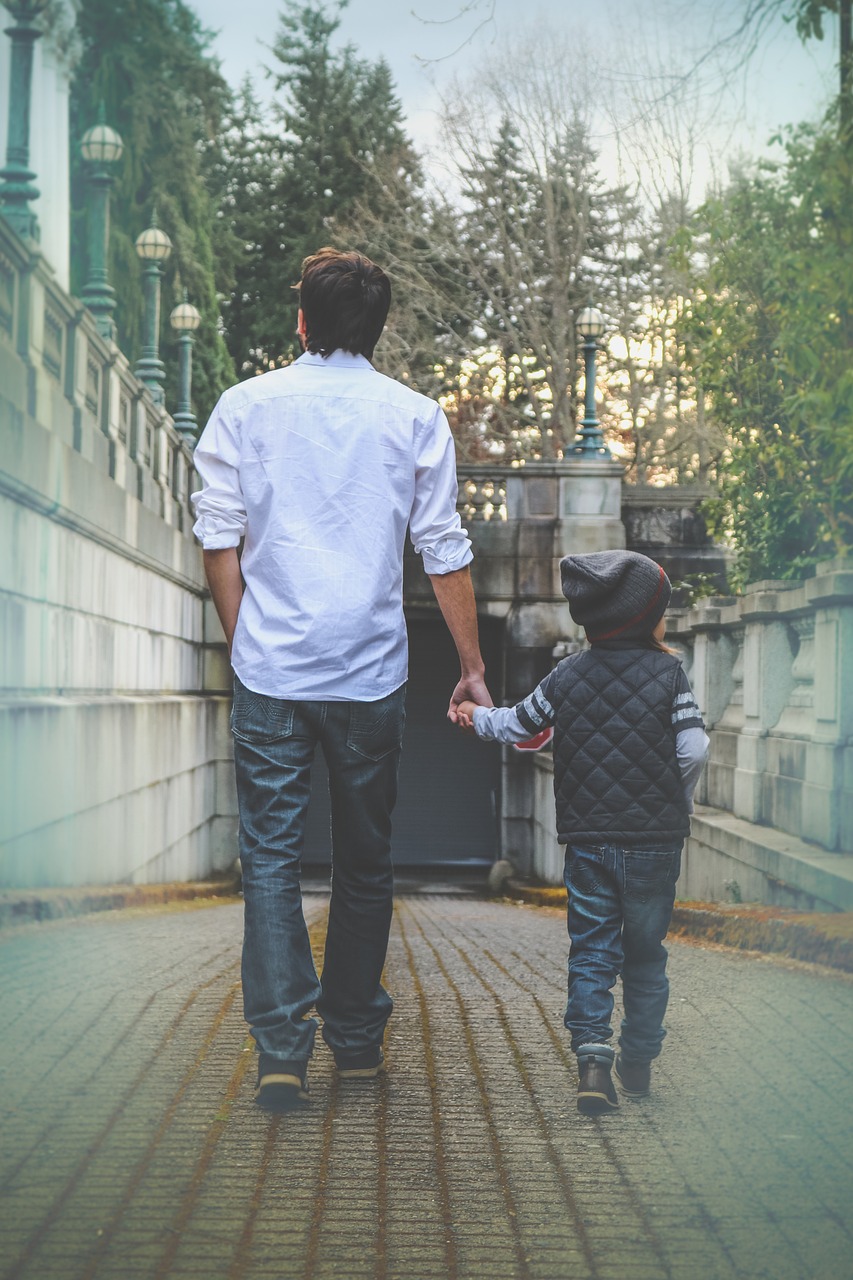 He walked with God
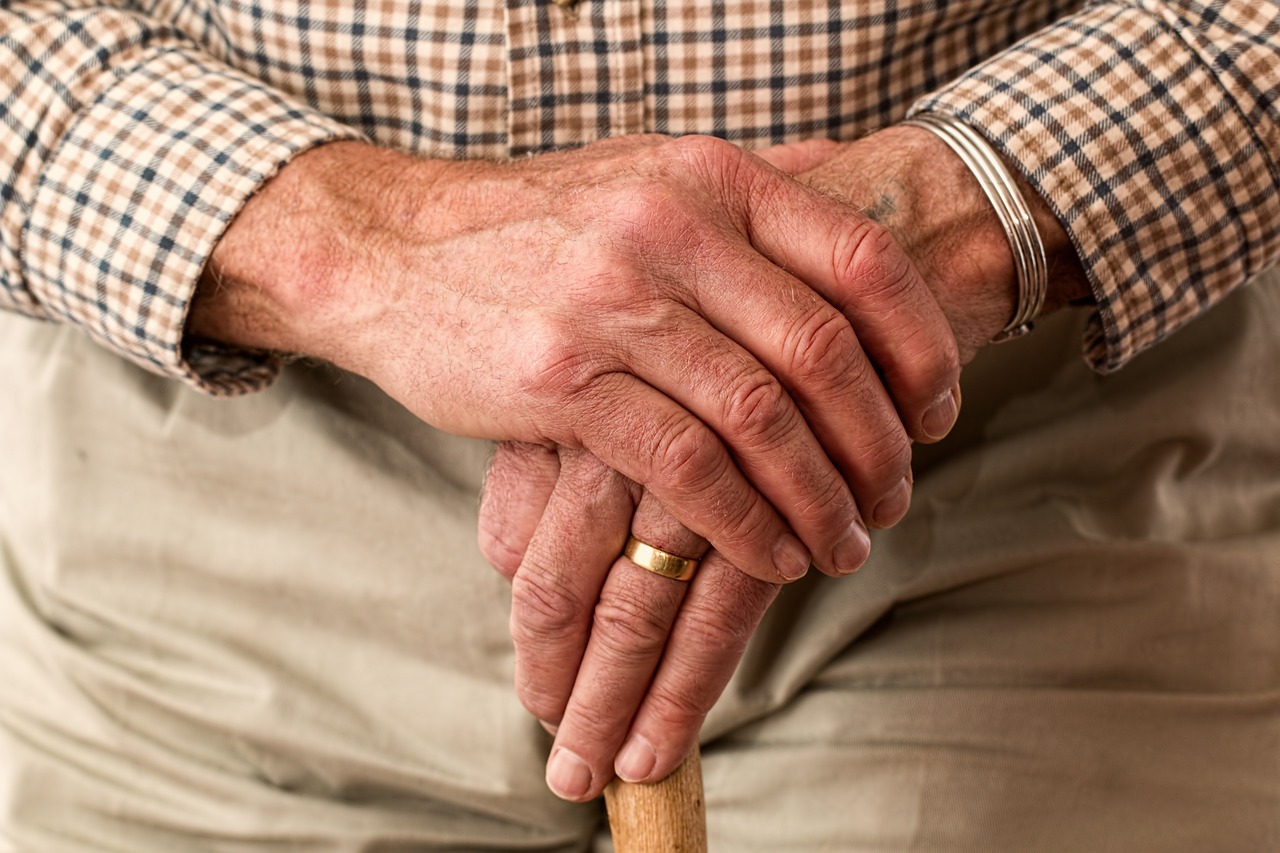 He had a covenant relationship with God
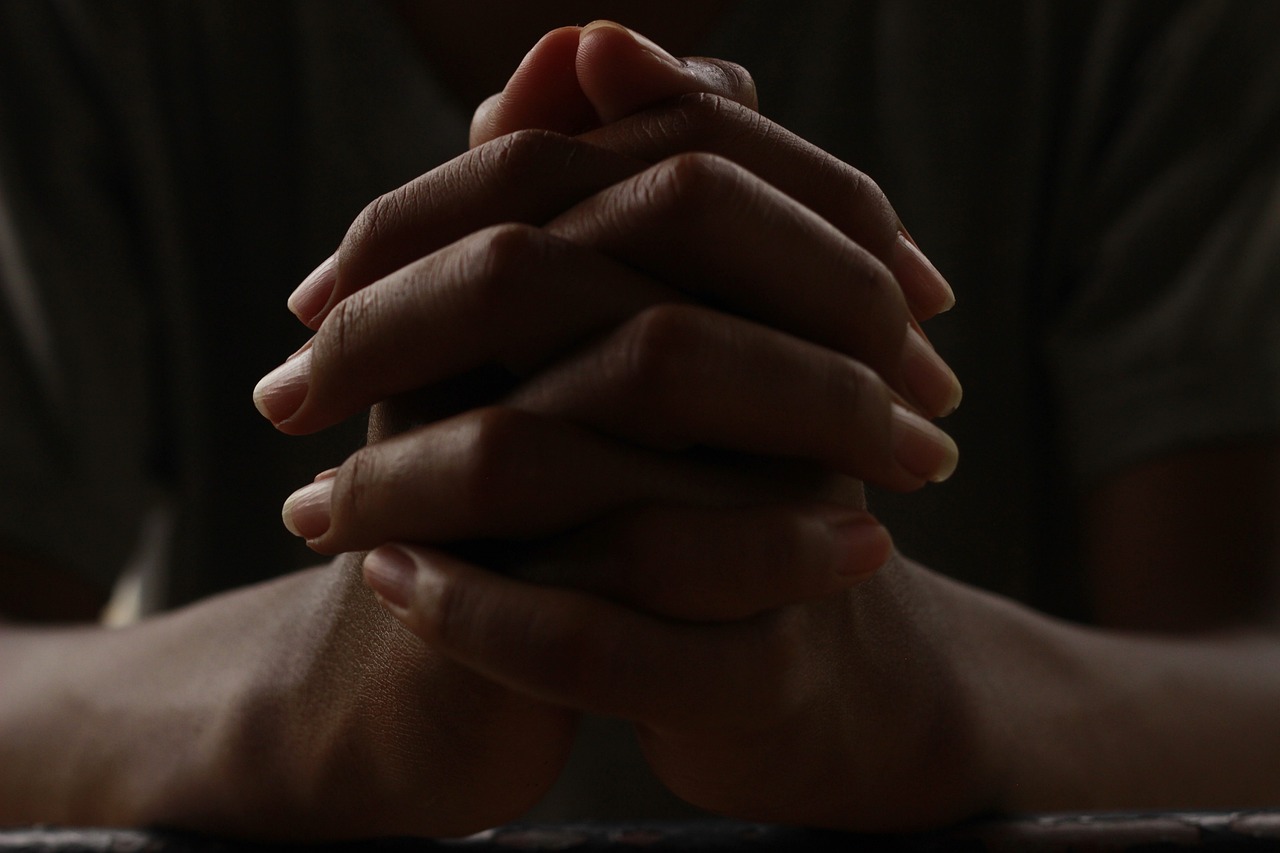 He worshiped
1 John 5:3
For this is the love of God, that we keep his commandments.
And his commandments are not burdensome.